NETFLIX’S BIG LEAP 
FROM 
ORACLE TO C*
ROOPA TANGIRALA
Engineering Manager 
  Netflix
[Speaker Notes: Lot of questions on how Netflix migrated Want to share the story so that you all can take away from our journey and do your own big leaps !]
WHO AM I?
Engineering Manager @ Netflix
Twitter - @roopatangirala
Email  roopa.tangirala@gmail.com
Linkedin - https://www.linkedin.com/pub/roopa-tangirala/3/960/2b
[Speaker Notes: Joined Netflix back in 2007 when it was primarily DVD by mail and am honored to see the transition into Streaming Company with lot of original content..In the background, we transformed from being in DC and moving 100% cloud. My team provides cassandra, elastic search , dynomite and rdbms as a service and manage the infrastructure, be it upgrades, active active, new features .]
OVERVIEW
Brief History 
Set up
Migration Strategy
Migration Challenges
Example of Real use cases 
Lessons learnt
1997
[Speaker Notes: 2007 Netflix shipped its billionth DVD!]
DATACENTER
[Speaker Notes: Own datacenter with core Ops team doing operations for managing the infrastructure. Lot of planning for additional hardware for the subscriber growth and spikes related to events like Oscars, were people flock to the netflix website and add movies which won oscar or contenting for the same in their queues.]
BACKEND
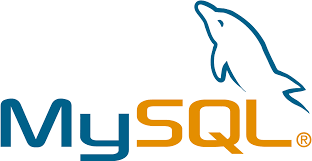 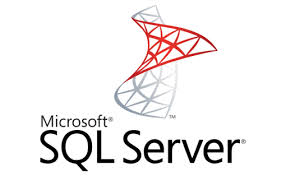 [Speaker Notes: Backend for transactional datasets, this does not include the reporting or the Business analytics part of it.]
ORACLE DATAMODEL LIMITATIONS
[Speaker Notes: RDBMS not flexible enough to handle modern day applications, which are a mixture of structured, semi-structured and unstructured data. WHILE Oracle handles structured data well it lacks dynamic datamodel which is important for high traffic modern applications.]
NO HORIZONTAL SCALING
[Speaker Notes: Oracle scales up , master slave design limits both its scalability and performance for online applications,  the failure of Oracle to add more capacity online in an elastic fashion without impacting the applications is a major drawback. IBM power 7 , 32 dual core 64 bit multiprocessors, 750GB RAM, TB’s storage allocated via SVC MCS cluster which is 8G4 cluster with 4GB/sec interface running with RAID 10 configurations.]
LICENSE COST
EVERY TWO WEEKS!!
[Speaker Notes: Website went down every two weeks to include changes to PLSQL procedures, packages, schema changes and other backend database changes. Was ok for DVD since the shipping could happen after the site was back up but not acceptable for streaming service.]
2008
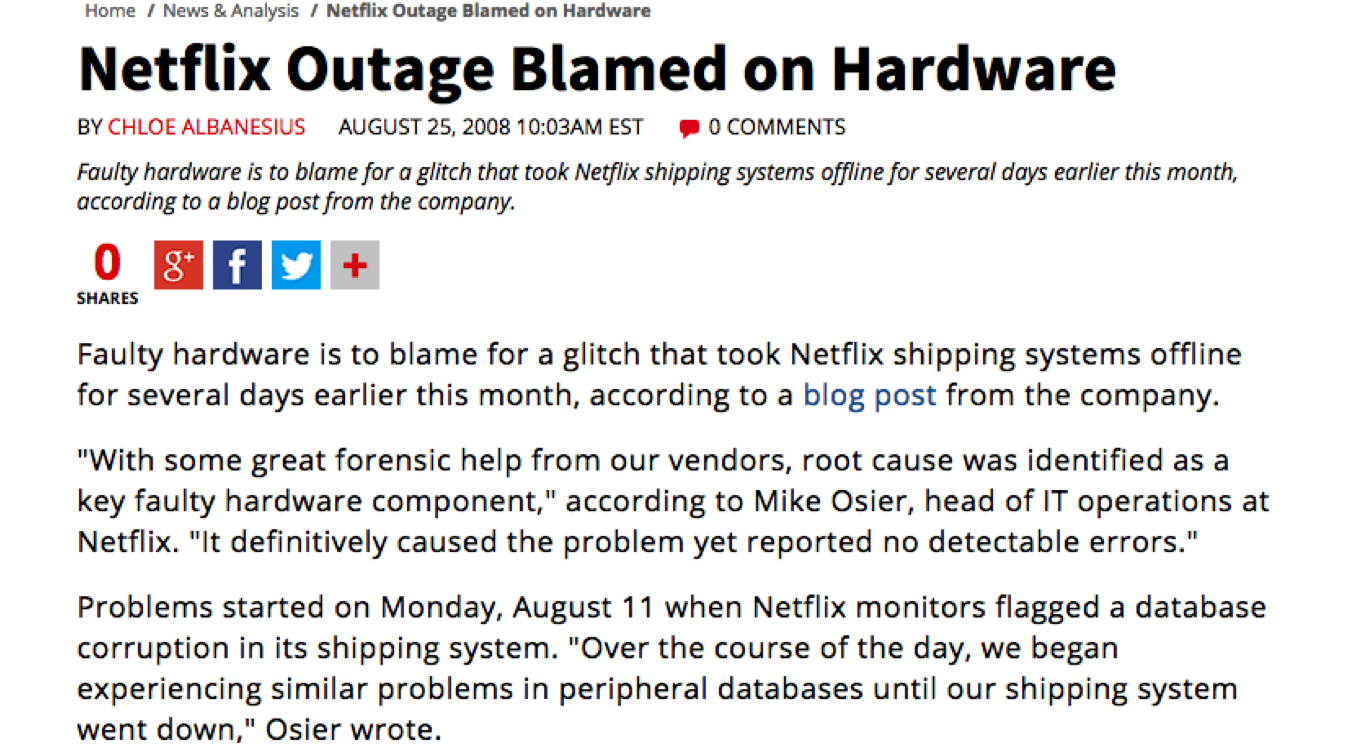 [Speaker Notes: This was the ugly outage and changed the way we think about infrastructure , reliability and availability.]
MOVE TO CLOUD
[Speaker Notes: 1. Re-architect – question everything including keeping our own DC
2. Letting AWS focus on DC allows our engineers to focus on building and improving our business
3. Ideal for horizontal scaling architecture – even if we are not able to predict the customer growth 
4. Cloud computing is the future.]
REQUIREMENTS
HIGHLY AVAILABLE
MULTI DATACENTER SUPPORT
PREDICTABLE PERFORMANCE AT SCALE
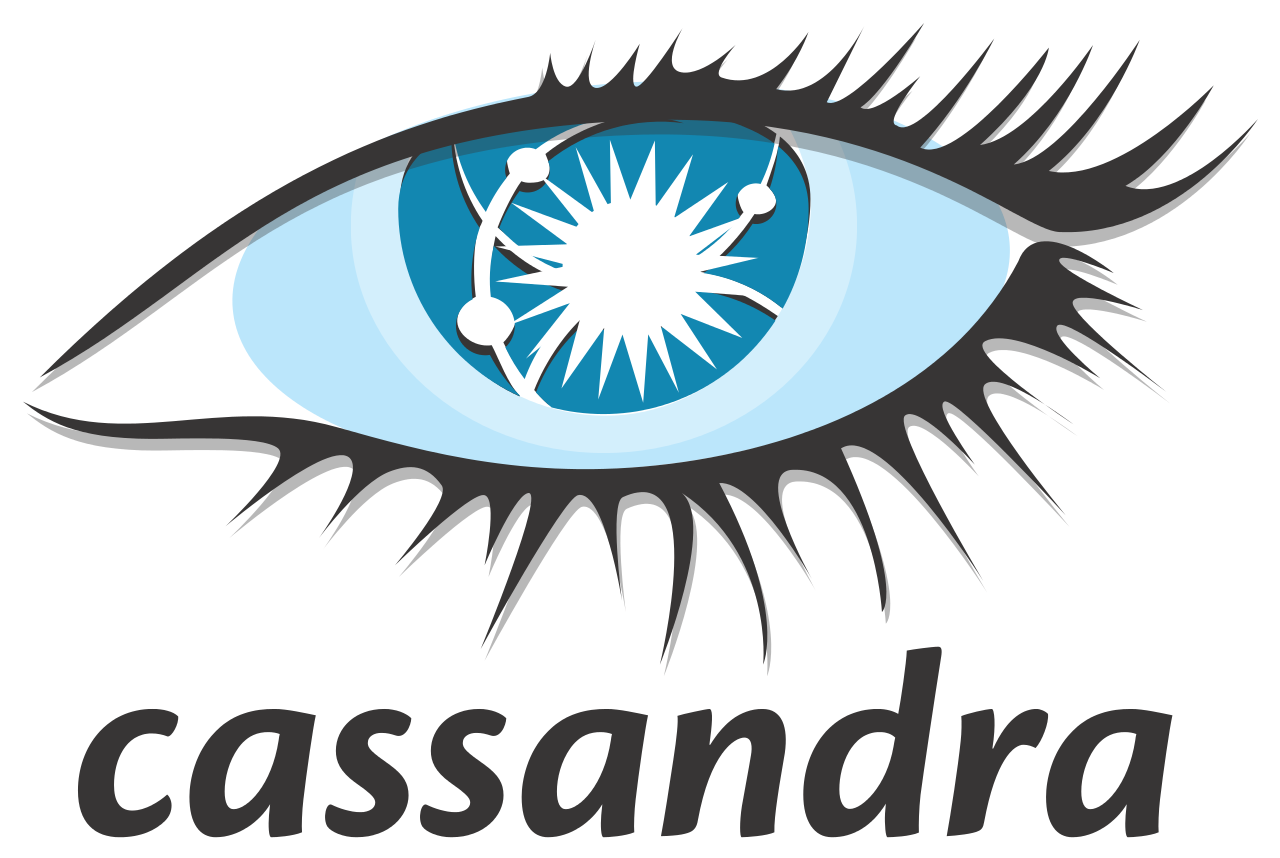 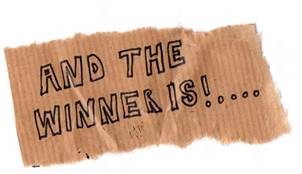 WHY C* ?
Massively scalable architecture
Multi-datacenter, multi-directional replication
Linear scale performance
Transparent fault detection and recovery 
Flexible, dynamic schema data
Guaranteed data safety
Tunable data consistency
BACKEND NOW
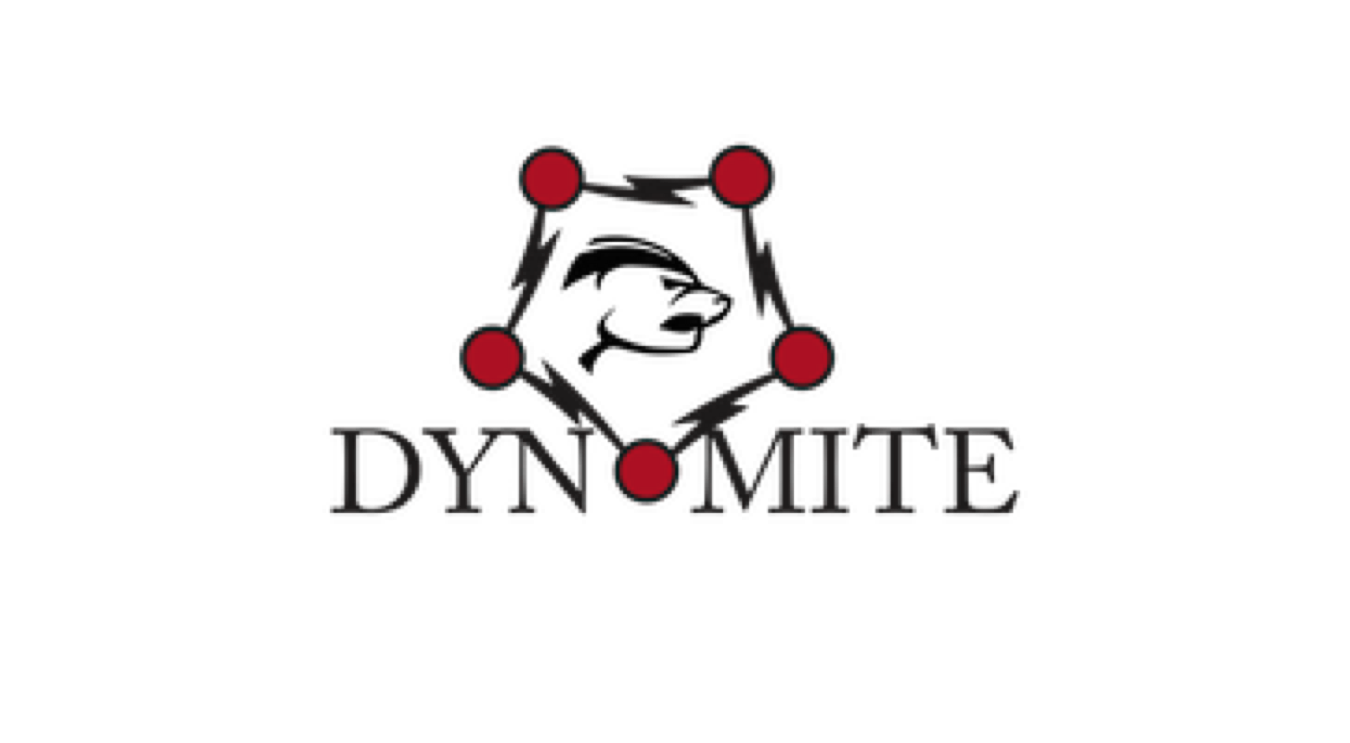 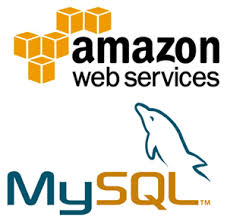 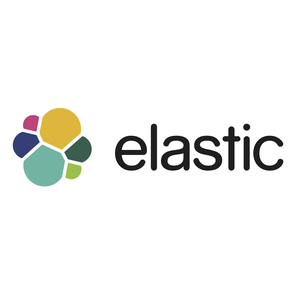 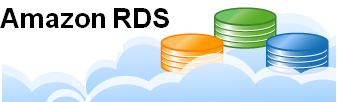 MICRO SERVICES
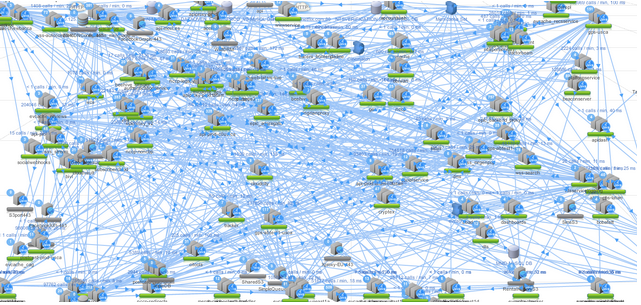 Horizontal, Homogenous, Commoditized
DOWNTIME
ALMOST DAILY PUSHES
[Speaker Notes: Pushes daily with each micro service doing daily pushes at their own pace and convenience without impacting other services.]
GLOBAL CLOUD
[Speaker Notes: Dataset replicated in all three regions with 3 copies in each region. All apps local to the region and connect to clusters in the local region]
GLOBAL PRESSENCE
MIGRATION STRATEGY
BABY STEPS
[Speaker Notes: Baby steps is critical to learn from the first pioneers and have other apps follow through. First page to go to cloud was jobs.netflix.com..so, start small and migrate it to cloud.]
NEW FEATURES FIRST TO CLOUD
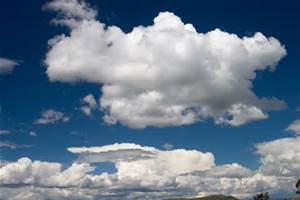 [Speaker Notes: Any new app which is coming along or a new product functionality, try to start in cloud. There also you will get to revamp from the lessons learnt and apply those in future critical migrations.]
DATA MODEL REVIEW
CASSANDRA
ORACLE

[Speaker Notes: Rdbms backgroud 
Keyspace -> DB
CF -> Table
Row groups columns
Each column is a triplet

Column naming is not necessary/could be different. Column comparator specifies the sorting.. No need to stick to certain rules 
Name -> sorted
Timestamp -> conflict resolution]
SCHEMALESS DESIGN
Row-oriented
Number of columns/Names can differ
xyz
name
Paul
zip
95123
abc
name
Adam
zip
94538
sex
Male
cde
name
XYZ
[Speaker Notes: Rows are indexed
Columns are sorted based on comparator you specify, so use it to your benefit
Keep column names short as they are repeated Column size = 15 bytes + size of name + size of value 
Don’t store empty columns if there is no need – schema free design]
UNDERSTAND WRITE PATH
client
Commit log (Disk)
Memtable (memory)
Flush
sstable
sstable
sstable
[Speaker Notes: Commit log for durability – sequential write
Memtable – no disk access (no reads or seeks)
Sstables written sequentially to the disk

Optimizing clusers for write heavy patterns,- we have disabled commit log for some very high write clusters where data can be regenerated. Tuning memtable settings to match the flush rate is also important.]
UNDERSTAND READ PATH
memtable
client
sstable
sstable
sstable
Row cache/key cache
[Speaker Notes: 2 digest query/ 1 complete data response. The optimization is only on the bandwidth
Number of replicas contacted depend on the consistency level specified
Hinted handoff, read repair, antientropy node repair

Read – with local_one for most clusters, good enough]
LOGIC IN APPLICATION
Stored procedures
Functions
Triggers
Referential integrity constraints
CONSISTENCY CHECKER
DATACENTER                         AWS
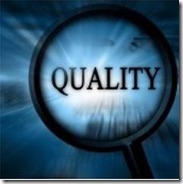 C*
ORACLE
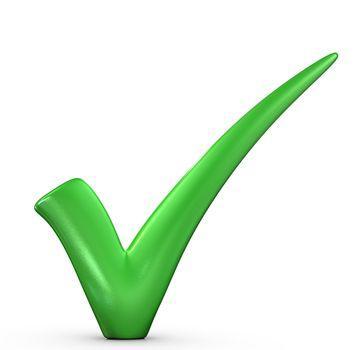 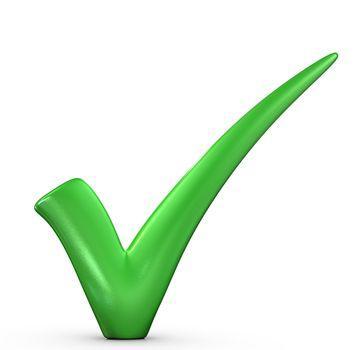 FORKLIFT
WRITES
WRITES
DUAL WRITES
READS
READS
APP
MAIN APPROACH
DUAL WRITES
FORKLIFT OLD DATASET
CONSISTENCY CHECKER
MIGRATE READS TO C* FIRST
SWITCH OFF WRITES TO DC
ORACLE SEQUENCE
USE UUID for Unique keys
Distributed Sequence Generator for Ordering
C* counters – not so much
Heavy Transactional Use Case
RDBMS
CHALLENGES
SECURITY
[Speaker Notes: Client to node encryption, authentication based on user/password, object permissions introduced in cassandra 1.2.. Before that we could not move SOX data to cassandra.]
DENORMALIZE

DENORMALIZE

DENORMALIZE

DENORMALIZE

DENORMALIZE
[Speaker Notes: Coming from relational backgrounds many developers had to wrap their heads around designing schemas and think to denormalize and get rid of the 3rd normal form of design in rdbms. Storage is cheap, its ok even if the data is duplicated.]
Roman Riding
[Speaker Notes: The guy looks happy, but he is not,,,it a lot of focus and hard work to make roman riding work..]
Model Around Queries
Engineering Effort
[Speaker Notes: Huge engineering effort with various teams working on their services and doing migrations some in DC and some in cloud, managing the uptime , pushing new product features.]
Know limitations
[Speaker Notes: Very important to know which use cases cassandra is not a good fit for.Never try to stick with one type of database since others are on it. Knowing cassandra is not good for transactional use case, use cases where there are lot of ahoc queries which keep changing ?]
SOURCE OF TRUTHF TRUTH
[Speaker Notes: When to shift the change the source of truth is important…confidence in consistency checker and match the records at the source and destination.]
REAL EXAMPLES
API
High concurrency
Range scans
~1MB of data
Caused heap issues at Cassandra level
Very high read latency
[Speaker Notes: API servers autoscale or new push, they need to read majority of rows in scripts column family]
Range scan replaced with inverted index
client
/odp/{ui}/pathEvaluator_2
/xbox/{ui}/pathEvaluator_1
/tvui/{ui}/pathEvaluator_1
allocation
allocation
allocation
0000
0000
0000
false
false
false
active
active
active
Scripts_1
Scripts_1
Scripts_1
Text data
Text data
Text data
1
2
scripts
active_Scripts_idx
Idx_1
/odp/{ui}/pathEvaluator
2
/tvui/{ui}/pathEvaluator
1,2
/odp/{ui}/pathEvaluator
2
/odp/{ui}/pathEvaluator
2
[Speaker Notes: Simple but powerful concept – based on premise that rows are indexed and point looks are faster
Create another column family and store list of all required rowid’s for faster lookup]
Inverted Index considerations
Column name can be used a row key placeholder
Hotspots!!
Sharding
[Speaker Notes: Wide row can reside only on one node.. And that can create hot spots
Sharding – application logic / buckets]
VIEWING HISTORY
[Speaker Notes: Each customer id we have a row in cassandra
Keep appending columns as and when customer generates viewing history]
Growth of Viewing History
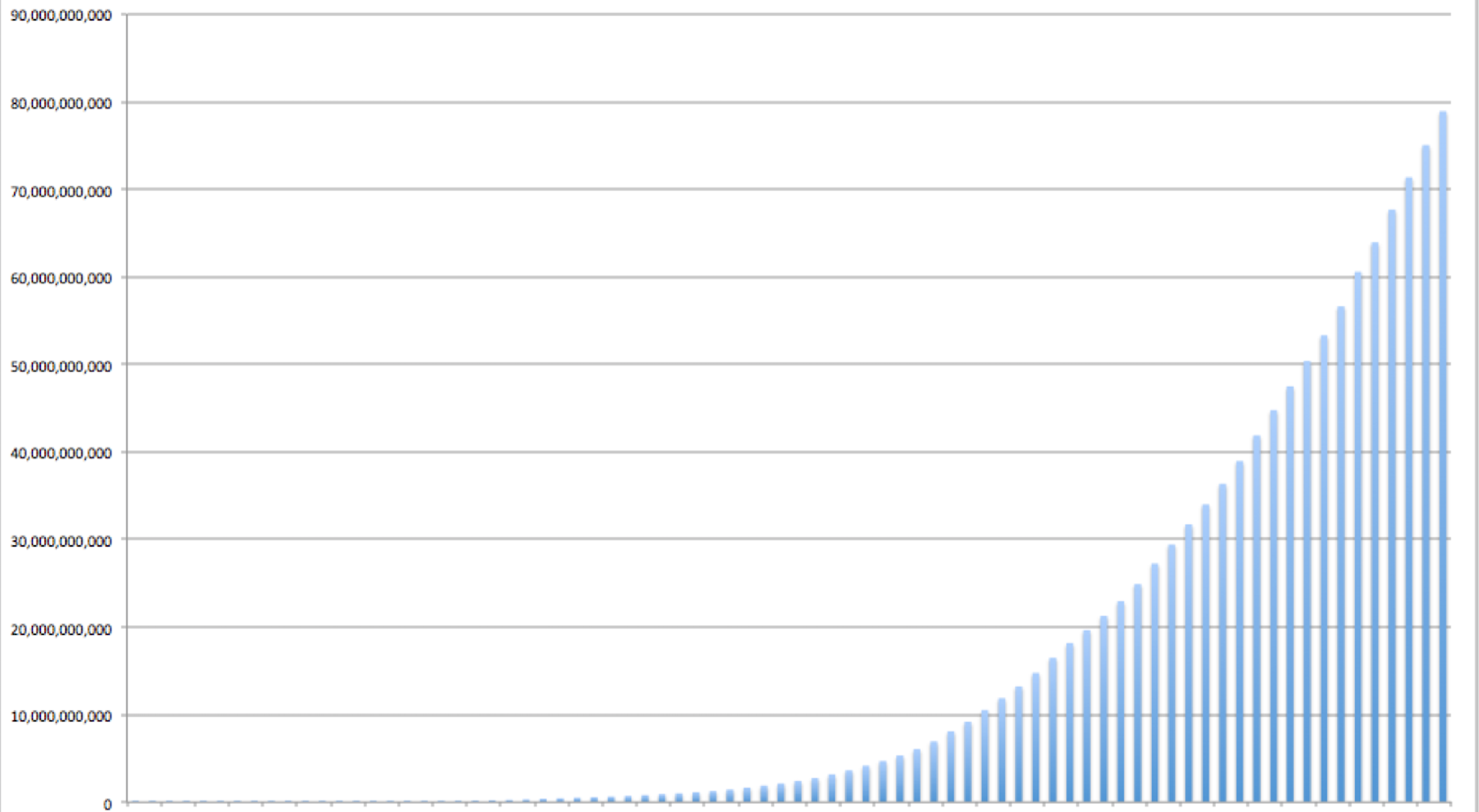 47
Problem
Growth Pattern:   “Hockey-stick”
Retention Policy:   Retain forever
Access Pattern:     Retrieve all for a customer
Scaling and performance challenges as the data grows
48
Goals
Small Storage Footprint
Consistent Read/Write Performance 
Infinite Scalability
49
Old Data Model
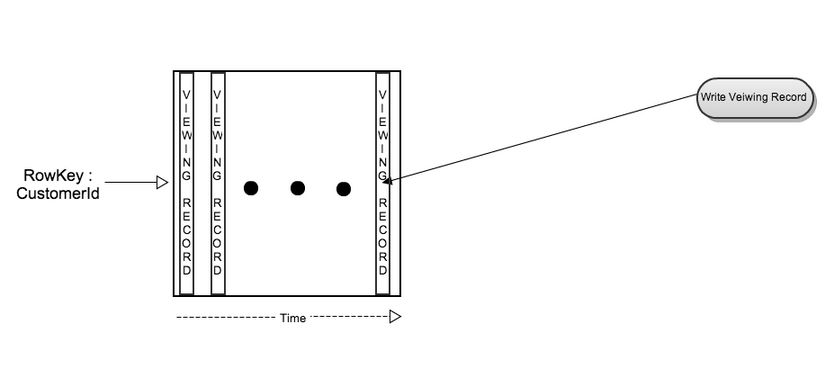 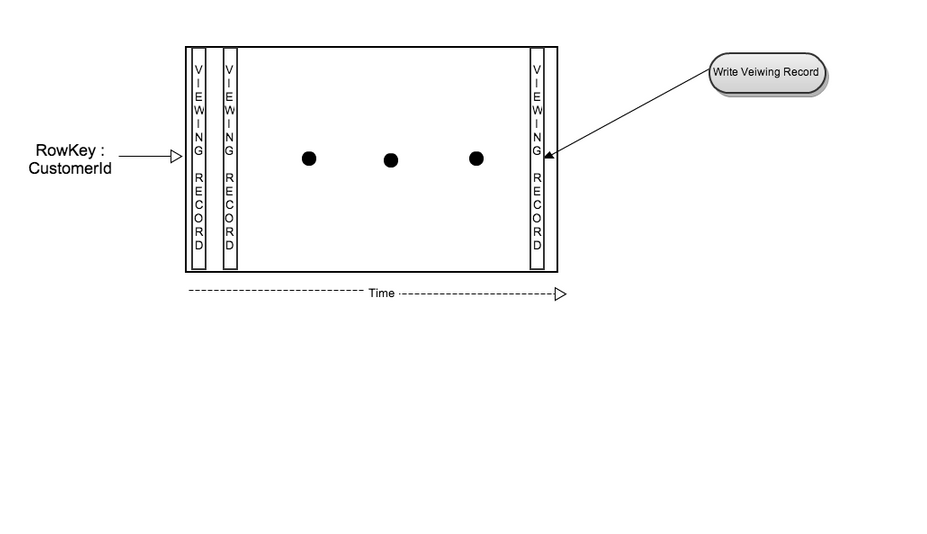 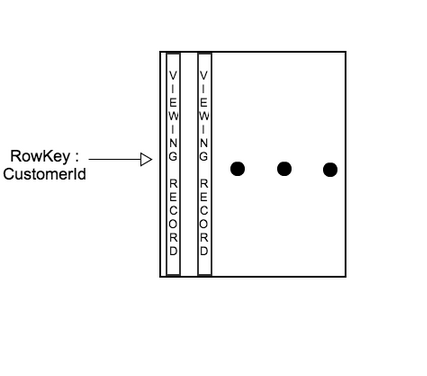 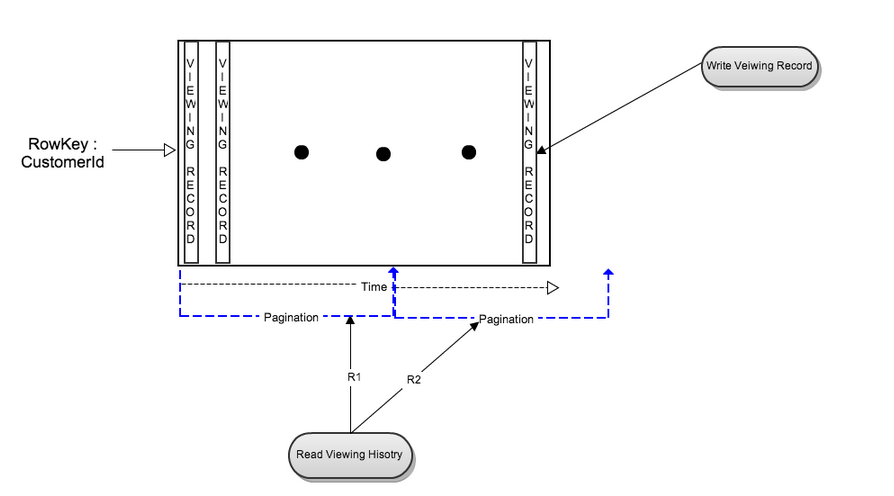 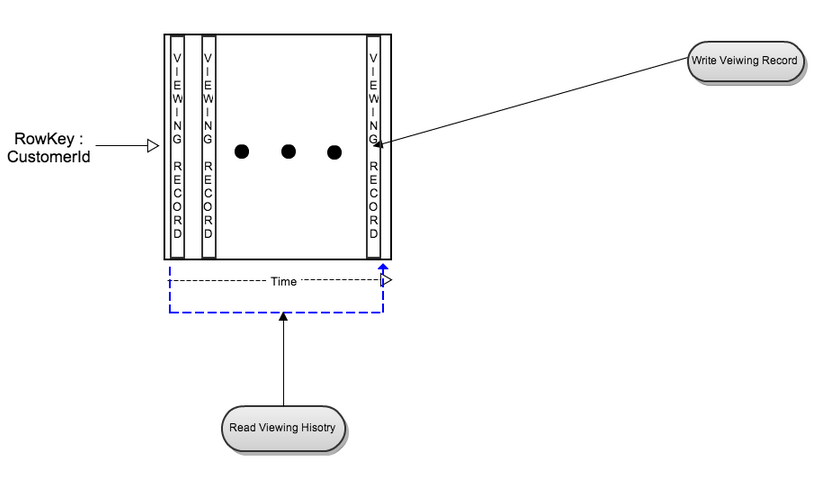 50
[Speaker Notes: Viewing history for one customer is stored in one wide row with row key CustomerID in cassandra.
Write
One viewing record is inserted as a new column when a customer starts playing a movie (aka Open a stream).
Viewing record is updated after customer pauses or stops related playback.
Read
Read whole row at once to retrieve all viewing records for one customer.
This is efficient initially when number of records per customer is small.
Read whole row via pagination for large viewing history
read latency increases as number of viewing records increases]
Old Data Model - Pros
Simple Wide Rows
No additional processing
Fast Write
Fast Read for Majority
51
Old Data Model - Cons
Read latency increases as number of viewing records increases 
Cassandra Internal
Number of SSTables
Compaction
Read Repair

Lesson learned :  Wide Row Limitation
52
New Data Model cont’d
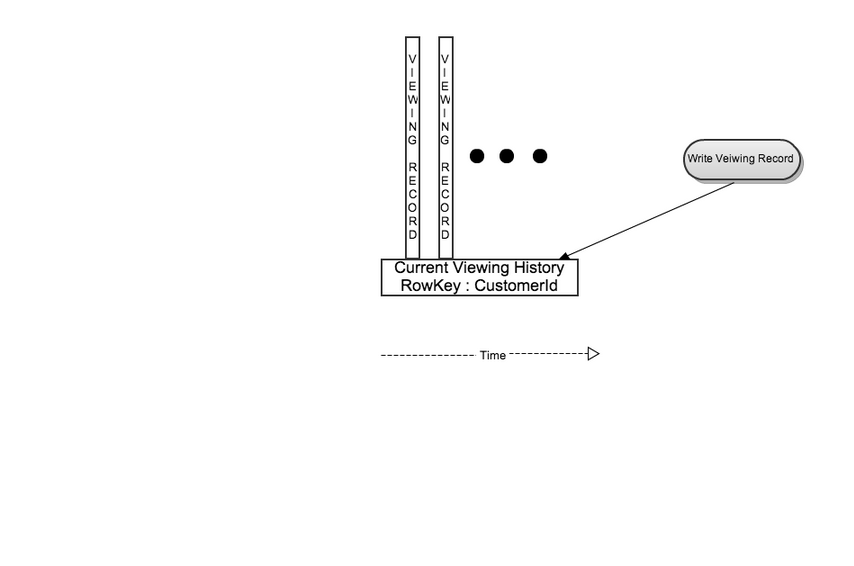 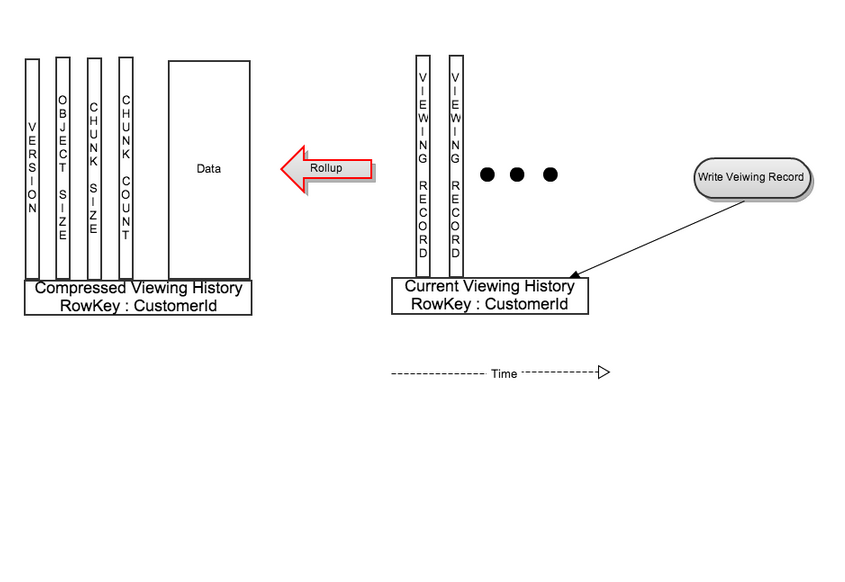 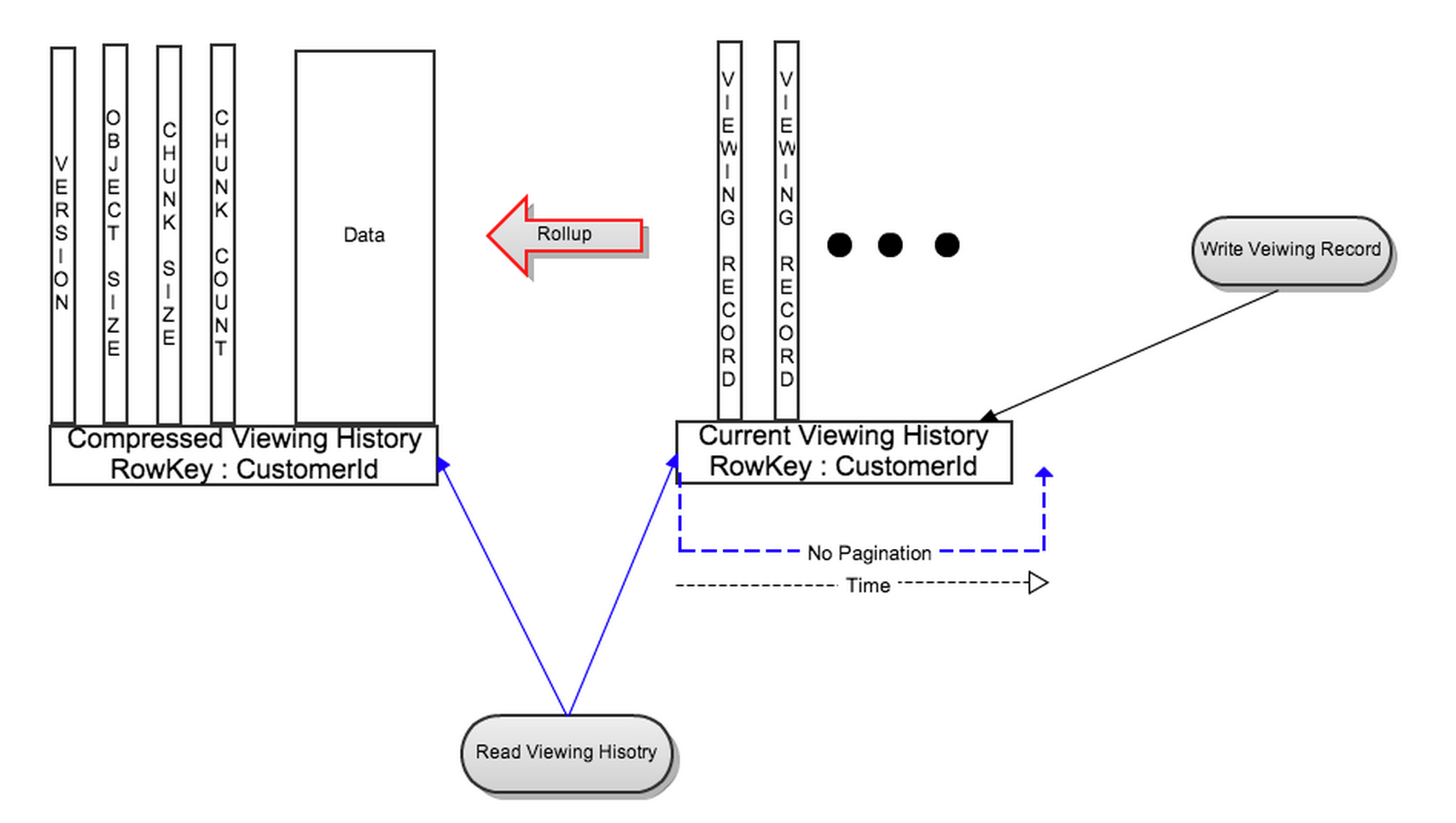 53
RESULTS
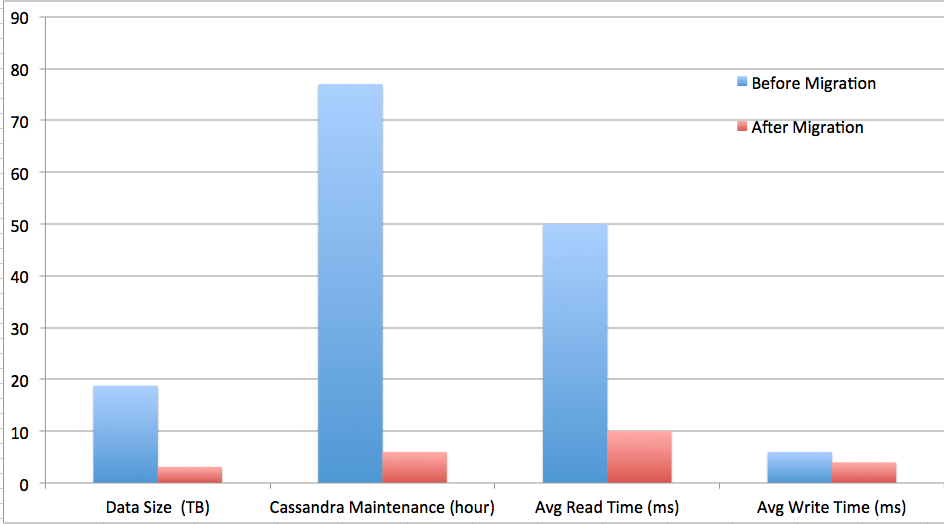 54
Think Data Archival
Data stores grow exponentially
Have a process in place to archive data

Moving to a separate column family
Moving to a separate cluster (non SSD)
Setting right expectations w.r.t latencies with historical data
Cassandra TTL’s
[Speaker Notes: We don’t have linear growth

TTL fascinating feature… coming from oracle background]
Cinematch Rating Service
First Model




Second Model
545
4
545
1
545
5
12345
12345
4
BLOB
Movie_id
345
545
2
4355
4355
Movie_id
45
BLOB
2
66
2
67
4
WHAT WORKED?
674
Name
12345
343
3
5
BLOB
443
4542
242
Name
4355
5
2
BLOB
4
BLOB vs COLUMN/VALUE
Try out column/value approach first and hopefully it satisfies avg/95/99th	
Column value pro’s:
Write payload can be smaller
Query by specific columns
Read path does not require reading the entire row
Blob considerations
Read percentage is very high (90’s)
Read latencies are very important
All the data is read most of the time
LESSONS LEARNT
Get the model right
Baby Steps 
Huge Engineering effort
Think Compression
Performance test
DB just for Data
QUESTIONS?